ARTICLE OF THE WEEK
INSTRUCTIONS
Slide 3: Introducing Article 42
Slide 4: Exploring Article 42
Slide 5: Some possible answers
Slide 6, 7 & 8: Primary activities
Slide 9, 10 & 11: Secondary activities
Slide 12: Reflection
INTRODUCING ARTICLE 42
Linked Articles
Article 42  - Everyone must know Children’s Rights
Governments must actively work to make sure children and adults know about the Convention.
Martin Russell, Programme Director RRSA, introduces Article 42
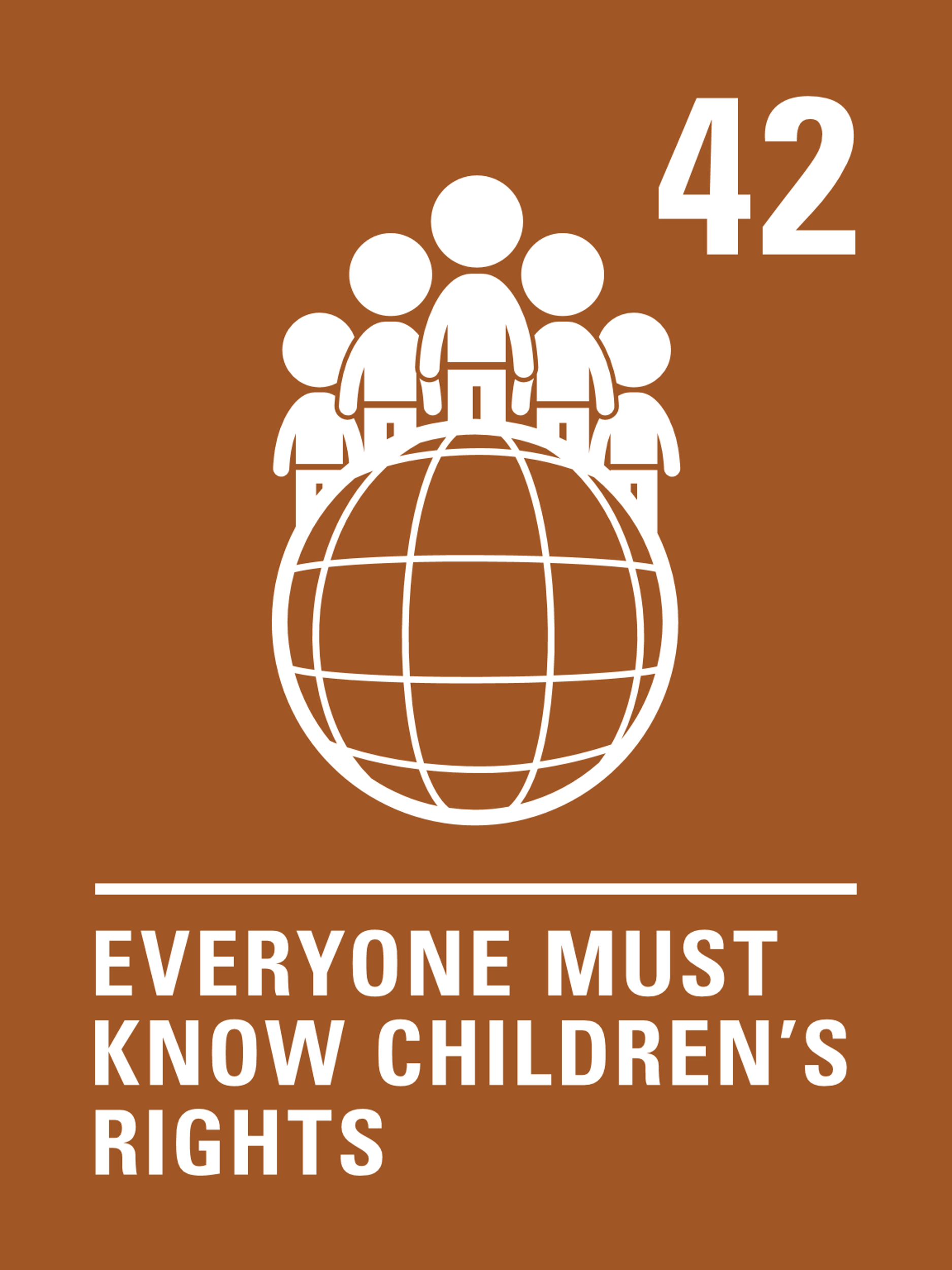 Click here to watch on YouTube
EXPLORING 
ARTICLE 42
Teachers have a duty to make sure that children know about their rights and experience their rights in school. 

List all the opportunities you have of learning about rights and experiencing them in school?
List as many ways of learning about rights as you can, share with a friend and then compare with the next slide.
EXPLORING 
ARTICLE 42
Did you think of these?
In assemblies
In lessons and topic work
Rights are on displays
By learning about rights issues locally and globally
Through the school council, pupil council and rights respecting steering group
By learning to respect others’ opinions and differences
Through class charters or agreements
When adults listen to us and take our opinions seriously
When we are treated fairly, and our dignity is respected
Through campaigning
Through our Eco and Fairtrade work
What else did you think of?
PRIMARY ACTIVITIES
You do not need to complete every activity but if you have time, you can try to complete more than one.
As soon as we are born, we have human rights because we are human beings. Which rights are particularly important for babies and young children and who do they depend on to help them enjoy those rights? You might like to make a poster that could be displayed in a doctor’s surgery showing key rights from the CRC for babies.
Have a look at this video from Australia that helps children to understand their rights and describes children’s rights as superpowers! 

Choose a right and design a Rights Superpower shield or cloak for that right.
Create an obstacle course outside or a simple board game (like snakes and ladders) to show how things (like natural disasters, conflict and poverty) can act as obstacles that hinder children’s access to their rights and need to be removed or overcome by positive actions.
Create a poster, song or poem to show that rights are for all children around the world. Perhaps you could display your artwork or perform your song or poem.
PRIMARY ACTIVITIES 2
You do not need to complete every activity but if you have time, you can try to complete more than one.
Make yourself a set of cards to represent articles of the CRC than make up some games to play with the people in your home to help everyone learn about rights.

 There are ideas for games and a template for the cards here.
What can YOU do in school and outside to help others access their rights? Make a pledge and a plan for how you will help others every day, month or year - make sure it is realistic. Small actions can be very important! 

What can the government do to help?
Everyone has Human Rights, and everyone under 18 is considered a child or young person and has children’s rights from the CRC. In small groups think about why children need these additional rights in the CRC. Are there other groups of people who might also need additional rights and are there Conventions for them too?
Create a quiz to share with friends and family about rights and the Convention. Choose whether you will provide multiple choice answers or not, what type of questions you will ask and how many. 

Don’t forget to write a list of answers too.
PRIMARY ACTIVITIES 3
You do not need to complete every activity but if you have time, you can try to complete more than one.
The Commissioners for Children and Young People are required by law to protect and promote your rights. Find out who they are in your country and what they do. Perhaps you could plan an assembly to let others know about them and their important job.
This video ‘What are Children’s Rights’ explains what children’s rights are and where they came from. Watch the video and think about who might benefit from watching it?  Could you create a workshop for parents/carers using it and some practical activities to go with it so they understand how they can promote and protect rights too.
Research a news event that is happening right now and affecting children’s rights – this can be either in your local area or globally. 

Create a short presentation explaining what the news event is, which children’s rights are affected and what your school might do to help.
Some countries are in a better position to provide children with things they need to access their rights – countries that have good resources, are not at war and have economic wealth for example. 

How do you think these countries could support children in other countries to access their rights?
SECONDARY ACTIVITIES
You do not need to complete every activity but if you have time, you can try to complete more than one.
What can YOU do in school and outside to help others access their rights? Make a pledge and a plan for how you will help others every day, month or year - make sure it is realistic. Small actions can be very important! What can the government do to help?
The Commissioners for Children and Young People are required by law to protect and promote your rights. Find out who they are in your country and what they do. Perhaps you could plan an assembly to let others know about them and their important job.
.
This video ‘What are Children’s Rights’ explains what children’s rights are and where they came from. Watch the video and think about who might benefit from watching it?  Could you create a workshop for parents/carers using it and some practical activities to go with it so they understand how they can promote and protect rights too.
Make yourself a set of cards to represent the articles of the CRC than make up some games to play with the people in your home to help everyone learn about rights. There are ideas for games and a template for the cards here.
SECONDARY ACTIVITIES 2
You do not need to complete every activity but if you have time, you can try to complete more than one.
Everyone has Human Rights, and everyone under 18 is considered a child or young person and has children’s rights from the CRC. In small groups think about why children need these additional rights in the CRC. There are other groups of people who have additional rights and are there are Conventions for them too. Do some research about these starting here and report back to your class.
Iceland has recently been ranked by the KidsRights Index as the top country where children’s rights are best guaranteed.  Why do you think this might be? The Index ranks countries on how good they are at realising children’s rights taking into consideration the resources they have available to invest in children’s rights. Where do you think the UK comes? Investigate the position of some other countries. Are you surprised by any of your findings?
Research a news event that is happening right now and affecting children’s rights – this can be either in your local area or globally. What barriers are stopping children and young people from accessing rights?  What is their government doing (or not doing) to ensure they are able to enjoy their rights?
In 2021, Scotland was the first devolved nation in the UK to begin incorporating parts of the CRC into domestic law. The process is continuing. This is one way to make sure that children and adults know about the CRC (Article 42) What does the government do in England, Wales and Northern Ireland to ensure children and adults know about the Convention?  What else could governments do to make sure everyone knows about the CRC. Write a letter or create a video with your suggestions to send to your local MP.
SECONDARY ACTIVITIES 3
You do not need to complete every activity but if you have time, you can try to complete more than one.
In the UK, most secondary schools spend little time talking about rights. Do you think this should change? If so, come up with three convincing reasons why young people, and their teachers, should know about their rights. Share your ideas with your friends.
If you feel strongly about the importance of more people knowing about the rights of young people and children, you could start a campaign to get your message across. Have a look at our Advocacy Toolkit   for some ideas.
.
Lots of organisations, as well as UNICEF, help to promote children’s rights. This video is from the Equality and Human Rights Commission. Watch it and make a note of any facts that you did not know before. Share what you have learnt with your teacher or your family.
Contact a local primary school and ask if you can come and deliver an assembly about the CRC and Rights Respecting Schools. Work together to plan the assembly. What are the key messages you want to get across?
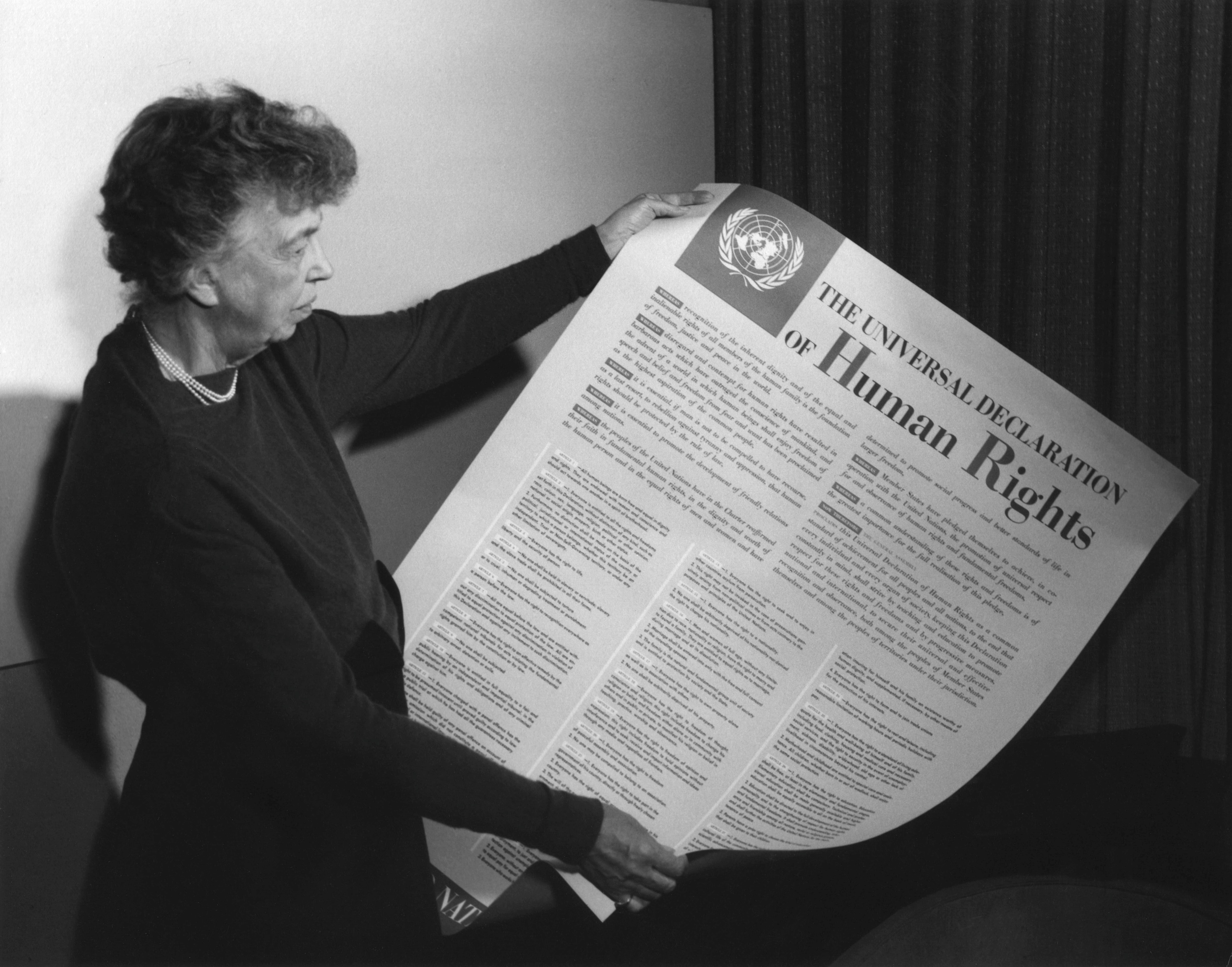 REFLECTION
"Where after all do universal human rights begin? In small places close to home – so close and so small that they cannot be seen on any maps of the world … unless these rights have meaning there, they have little meaning anywhere.”
This was said by Eleanor Roosevelt, a champion for human rights. In 1948 she helped draw up the list of rights that everyone in the world should enjoy.  
Spend a few moments thinking about ‘those small places’ like home, school, places of work. How can we make sure that rights are known and respected by everyone around us?
[Speaker Notes: Image - wikicommons: Eleanor Roosevelt holding poster of the Universal Declaration of Human Rights (in English), Lake Success, New York. November 1949.]